¡La Última Batalla de Cartas!
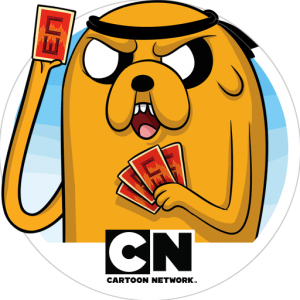 Ir al Cine
Hacer Snorkel
Correr
Salir
Nadar
Entrenar
Comer
Beber
Escribir
Estudiar
“El miércoles pasado, nosotros ____________ .”
COMIMOS
“El jueves pasado, nosotros ____________ .”
HICIMOS SNORKEL
“El miércoles pasado, Marta ____________ .”
ESTUDIÓ
“El martes pasado, yo ____________ .”
COMÍ
“El domingo pasado, tú ____________ .”
ESCRIBISTE
“El miércoles pasado, Héctor ____________ .”
BEBIÓ
“El miércoles pasado, yo ____________ .”
SALÍ CON AMIGOS
“El lunes pasado, las chicas ____________ .”
HICIERON SNORKEL
“El jueves pasado, yo ____________ .”
ESTUDIÉ
“El sábado pasado, yo ____________ .”
FUI AL CINE
“El lunes pasado, yo ____________ .”
NADÉ
“El viernes pasado, los chicos ____________ .”
BEBIERON
CORRISTE
“Cuántos kilómetros __________ tú el lunes pasado?
“El miércoles pasado, nosotros ____________ .”
COMIMOS
“El miércoles pasado, nosotros ____________ .”
ESCRIBIMOS
“El jueves pasado, nosotros ____________ .”
CORRIMOS
“El lunes pasado, nosotros ____________ .”
FUIMOS AL CINE
“¿Cuántas hamburguesas __________ el sábado pasado?”
COMISTE
“El martes pasado, nosotros ____________ .”
NADAMOS
“El viernes pasado, nosotros ____________ .”
SALIMOS CON AMIGOS